［Last Update 2015/04/30］
建築環境工学・建築設備工学入門
＜空気調和設備編＞
<空気調和設備>
空調機内の空気状態変化
[Speaker Notes: 空調機内の空気状態変化]
2
冷房時の空調機内の空気状態変化
給気ダクト
⑤
吹出
ｔ5，ｘ5
吹出口
空調機械室
空調機
還気
ダクト
ファン
①
室内　 
 ｔｒ，ｘｒ
外気ファン
②
外気
 ｔｏ，ｘｏ
全熱交換器
FCU
排気
排気ファン
排気ダクト
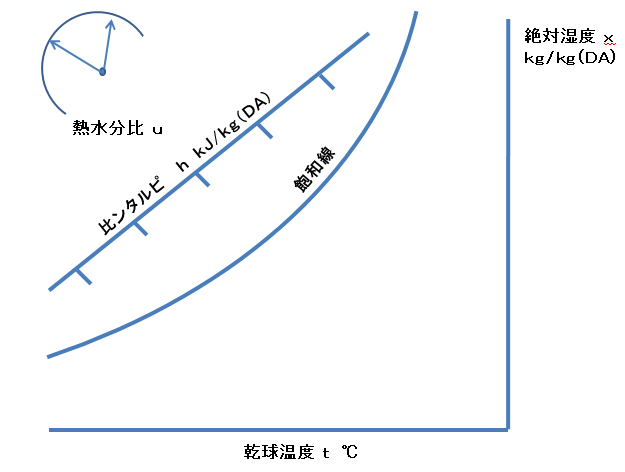 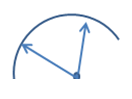 ｕ＝ｈｖ
ｕ＝ｈｗ
ｈ3
空調機
②
　外気
熱水分比ｕ
ｘ2
比エンタルピー h　ｋＪ/ｋｇ（ＤＡ）
ｈ1
フィルタ
冷却コイル
加熱コイル
加湿器
エリミネータ
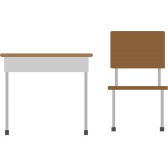 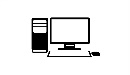 100-ｋ
③
混合
ｔ3，ｘ3
④
冷却
ｔ4，ｘ4
平行
顕熱比ＳＨＨ＝ｑＳ/（ｑＳ+ｑＬ ）
ｈ4
基準点
ｘ3
③
　混合
ｋ
ＲＨ＝95％
ｘ1
①
　室内空気
ｘ5
平行
④
冷却
⑤
　吹出
Ｃ
コイル
冷房時、室内空気（ ｔｒ，ｘｒ ）、外気（ ｔｏ，ｘｏ）空調負荷（顕熱ｑＳ、潜熱ｑＬ）および外気取り入れ率ｋの場合
ｔｃ：装置露点温度
ｔｃ
ｔ4
ｔ5
ｔ1
ｔ3
ｔ2
[Speaker Notes: 冷房時、室内空気（ ｔｒ，ｘｒ ）、外気（ ｔｏ，ｘｏ）空調負荷（顕熱ｑＳ、潜熱ｑＬ）および外気取り入れ率ｋの場合
室内①と外気②の混合③は，線分①②を①側からｋ：（100-ｋ）に比例配分された点
 顕熱比ＳＨＦ＝ｑＳ/（ｑＳ+ｑＬ）、室内①からＳＨＦに平行な線上に吹出⑤が存在
室内①と吹出⑤の温度差Δｔ＝10～12℃
冷却④は吹出⑤と同じ絶対湿度で、ファンやダクトからの熱侵入により、Δｔ＝（ｔ1-ｔ5）の１割程度低い温度
風量Ｖ［ｍ3/ｈ］＝ｑＳ/（1.21 （ｔ1-ｔ5）/3600）

冷却コイルの冷却熱量ｑＣ［ｋＷ］、
　　ｑＣ＝Ｖ/0.83 （ｈ3-ｈ4）/3600]
3
暖房時の空調機内の空気状態変化
給気ダクト
⑤吹出
ｔ5，ｘ5
吹出口
空調機械室
空調機
還気
ダクト
ファン
①
室内 
 ｔｒ，ｘｒ
外気ファン
全熱交換器
FCU
排気
排気ファン
排気ダクト
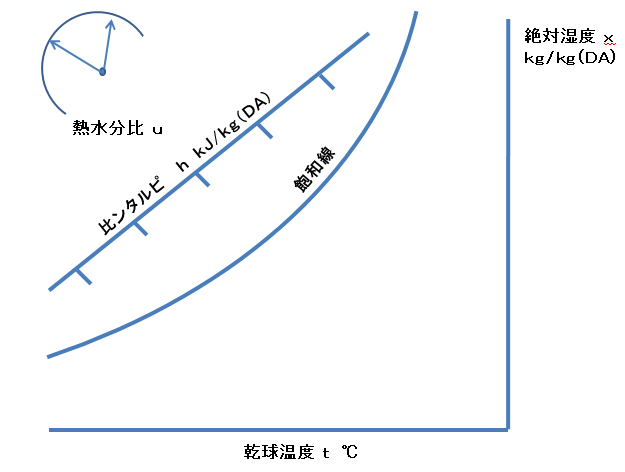 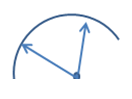 ｕ＝ｈｖ
ｕ＝ｈｗ
熱水分比ｕ
空調機
ｈ4
比エンタルピー h　ｋＪ/ｋｇ（ＤＡ）
フィルタ
冷却コイル
加熱コイル
加湿器
エリミネータ
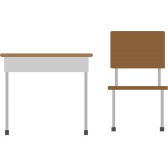 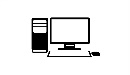 顕熱比ＳＨＨ＝ｑＳ/（ｑＳ+ｑＬ ）
③
混合
ｔ3，ｘ3
④
加熱
ｔ4，ｘ4
⑤
加湿
ｔ4，ｘ4
平行
基準点
吹出＝加湿
⑤
ｈ3
室内空気
　　　①
ｘ5
ｋ
混合　 
　③
ｘ3＝ｘ4
④
　加熱
④″
　加熱
100-ｋ
暖房、室内空気（ ｔｒ，ｘｒ ）、外気（ ｔｏ，ｘｏ）空調負荷（顕熱ｑＳ、潜熱ｑＬ）および外気取り入れ率ｋの場合
②
　外気
ｔ1
ｔ4
ｔ3
ｔ4＝ｔ5
ｔ4″
[Speaker Notes: 暖房、室内空気（ ｔｒ，ｘｒ ）、外気（ ｔｏ，ｘｏ）空調負荷（顕熱ｑＳ、潜熱ｑＬ）および外気取り入れ率ｋの場合
室内①と外気②の混合③は，線分①②を①側からｋ：（100-ｋ）に比例配分された点
 吹出⑤は、室内①を通るＳＨＦ一定の線と次式から求まるｔ5の乾球温度線との交点
　　ｑＳ＝1.21Ｖ（ｔ5-ｔ1）/3600
ファンによる加熱とダクトの熱損失は相殺
加熱④は、蒸気加湿の場合、熱水分比ｕ＝加湿蒸気エンタルピーｈｖと平行に⑤を通る線を引き、ｘ3と交わる点
（水噴霧：ｕ＝噴霧水エンタルピーｈｗ）
 加熱コイルの加熱量ｑｈ［ｋＷ］と加湿量Ｌ［ｋｇ/ｈ］は
　　ｑｈ＝　1.21Ｖ （ｔ4-ｔ3）/3600
　　　　　　ｏｒ　＝　Ｖ/0.83 （ｈ4-ｈ3）/3600
　　Ｌ　＝　Ｖ/0.83 （ｘ5-ｘ4）/3600]
発　行
公益社団法人　空気調和・衛生工学会
（SHASE: The Society of Heating, Air Conditioning and Sanitary Engineers of Japan）
伊東 民雄